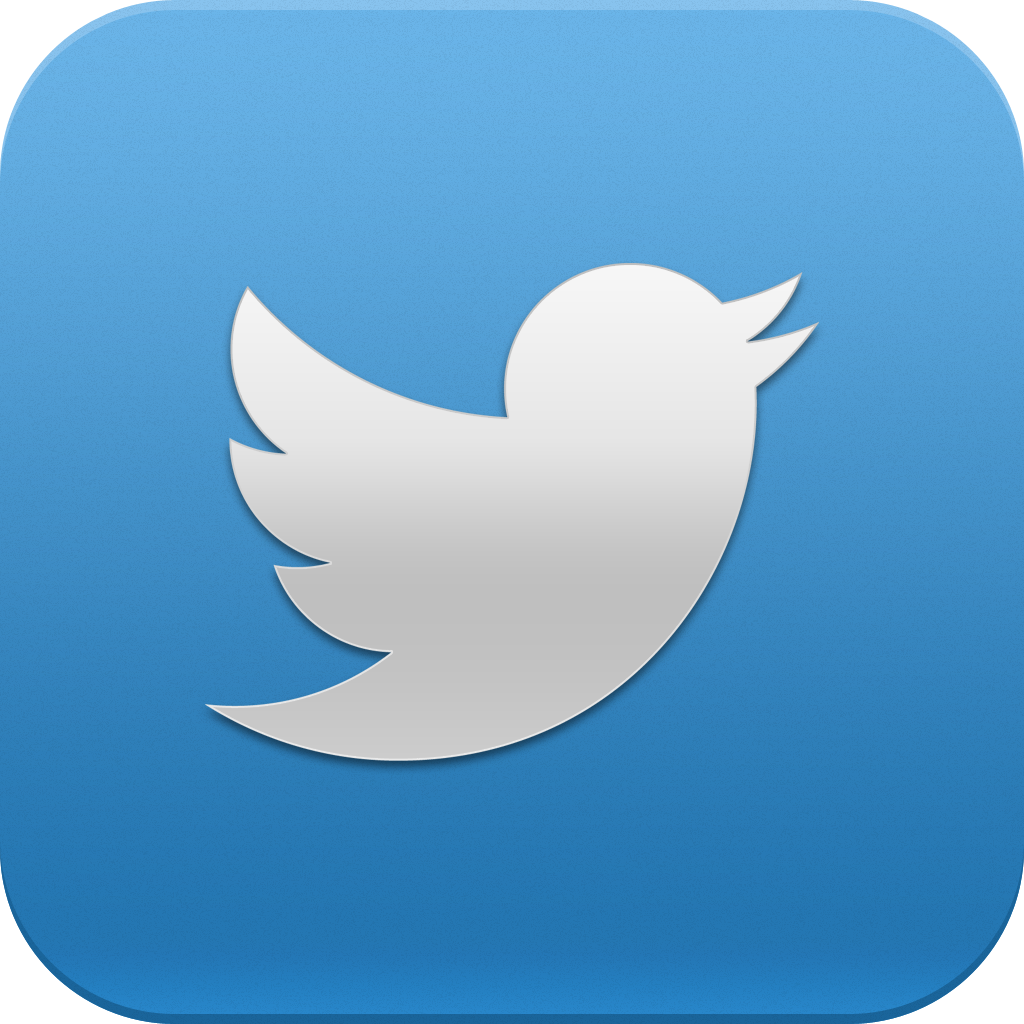 Resume en 140 palabras lo aprendido en clase hoy.
@
Agrega hastag :
Esta foto de Autor desconocido se concede bajo licencia de CC BY-NC.